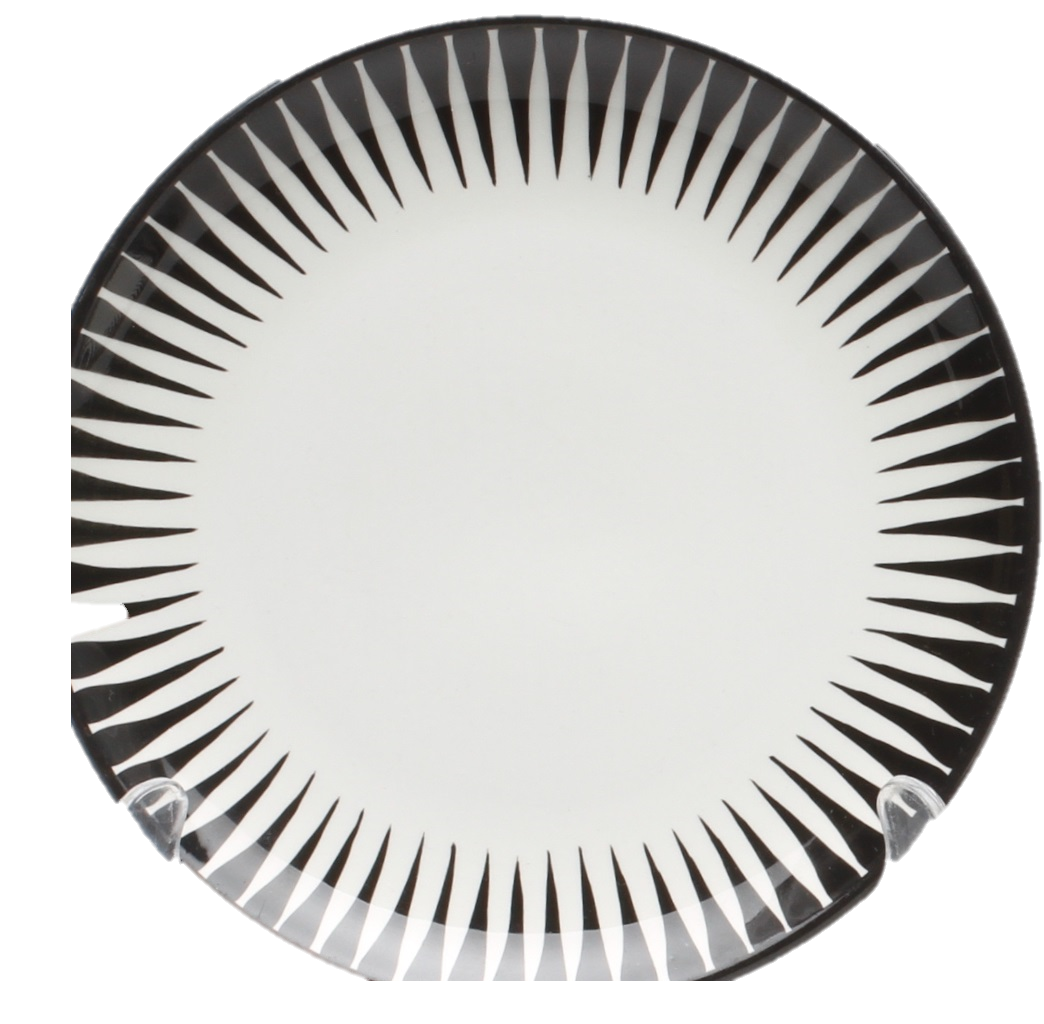 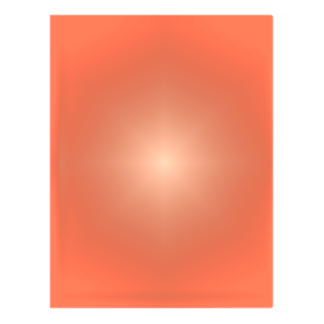 SVERIGES
STÖRSTA
INOMHUS
LOPPMARKNAD
3 NOVEMBER
& SAMLARMARKNAD
Öppettider: 11.00-17.00
Entré 50kr. Barn under 15år gratis
Floor-Right kl 8.00  200kr
B
O
K
A
K
P
L
I
A
S
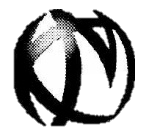 T
S
T
D
U
A
M
E
M
D
!
LP- skivor
Ä
S
S
A
P
R
N
E
Husgeråd
M
I
Ä
R
ANTIK & KURIOSA
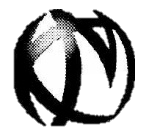 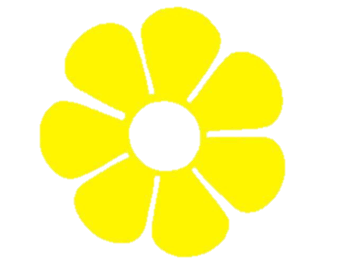 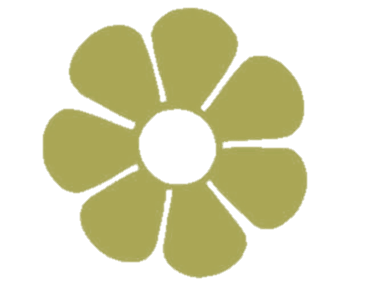 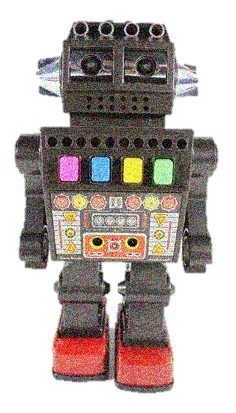 Keramik
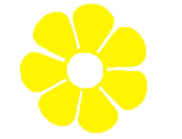 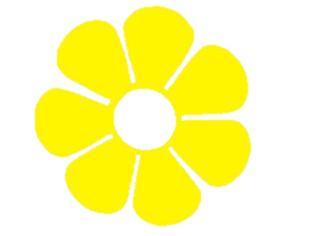 Porslin
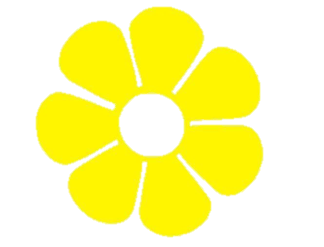 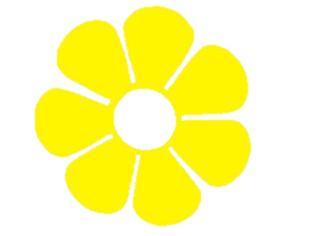 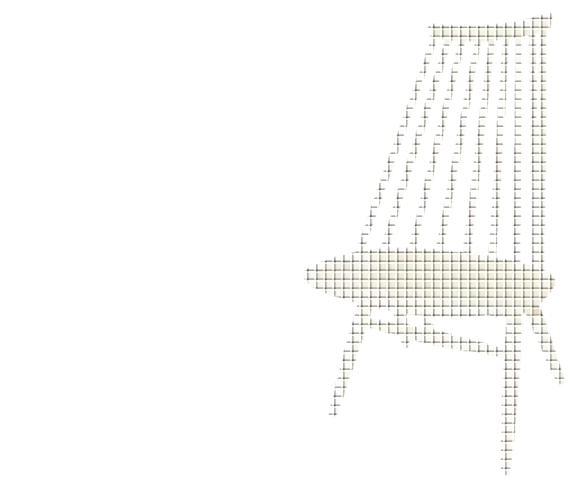 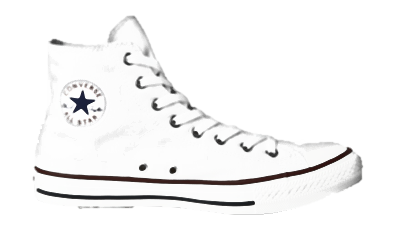 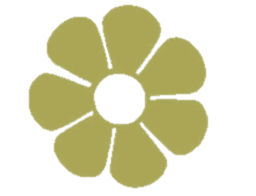 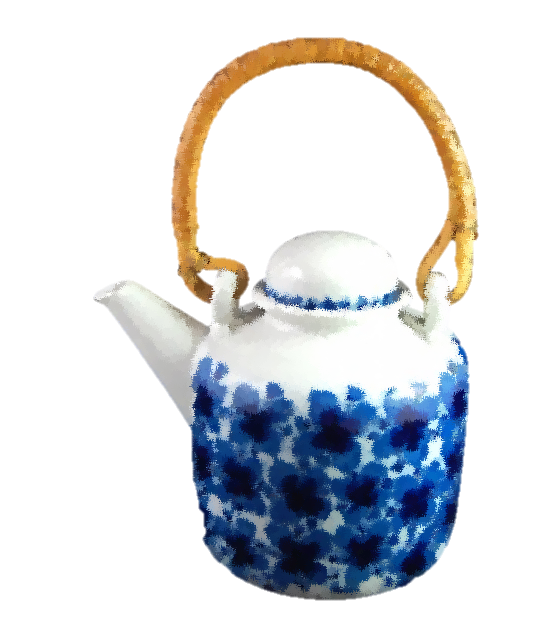 LEKSAKER
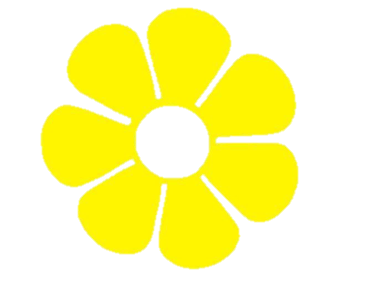 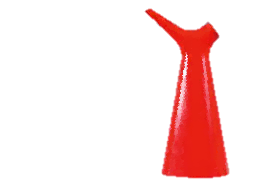 SAMLAROBJEKT
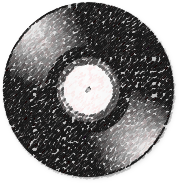 Kläder
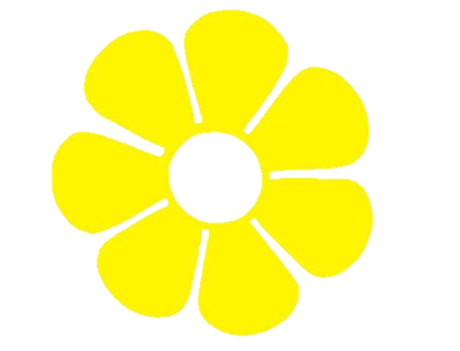 Smycken
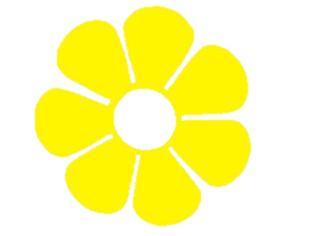 Verktyg
Tv-spel
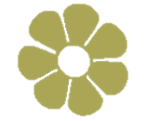 #Sverigesstörstaloppis
m.m
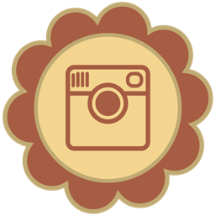 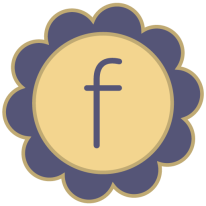 Mer info             www.Jetson.se             070 0588603
Plats 2x3m 500:-  1000:-  6x2m